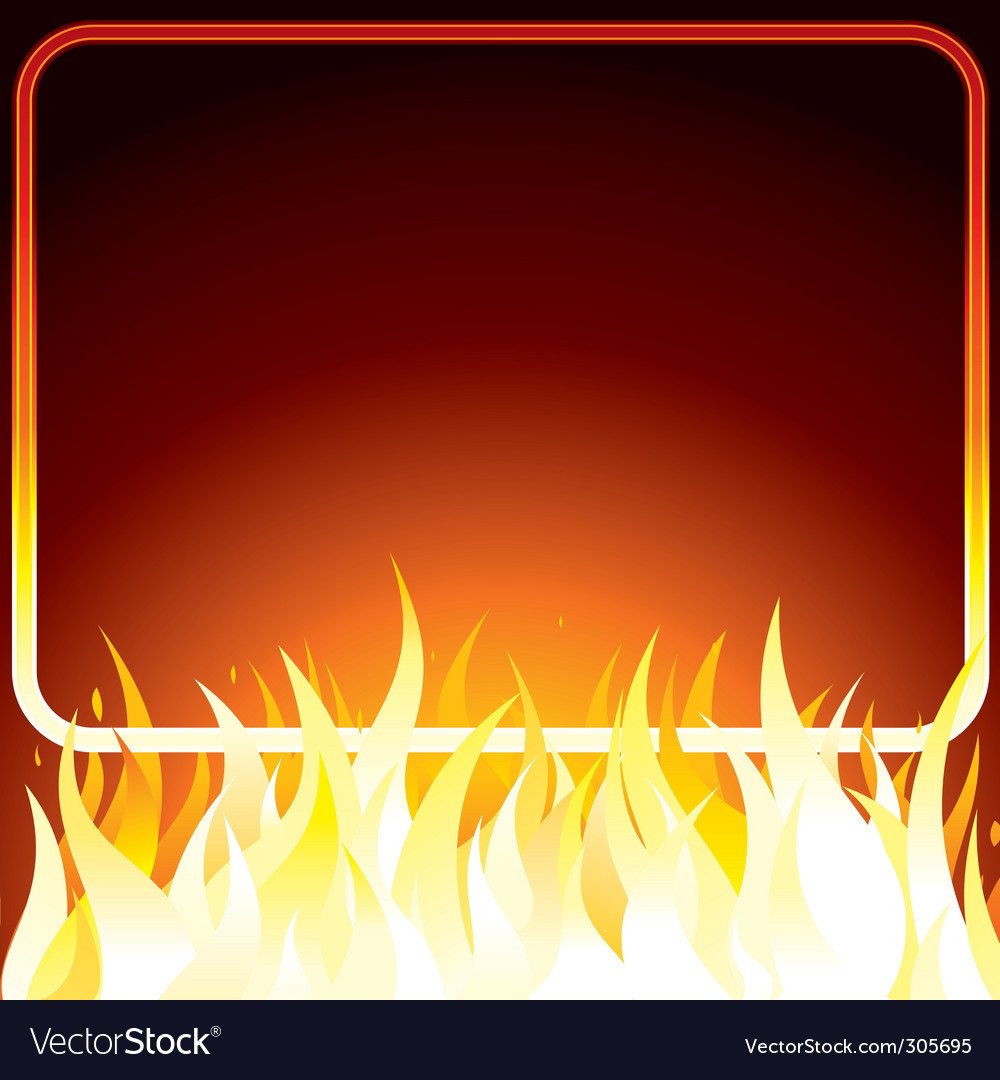 Правила 
пожарной безопасности
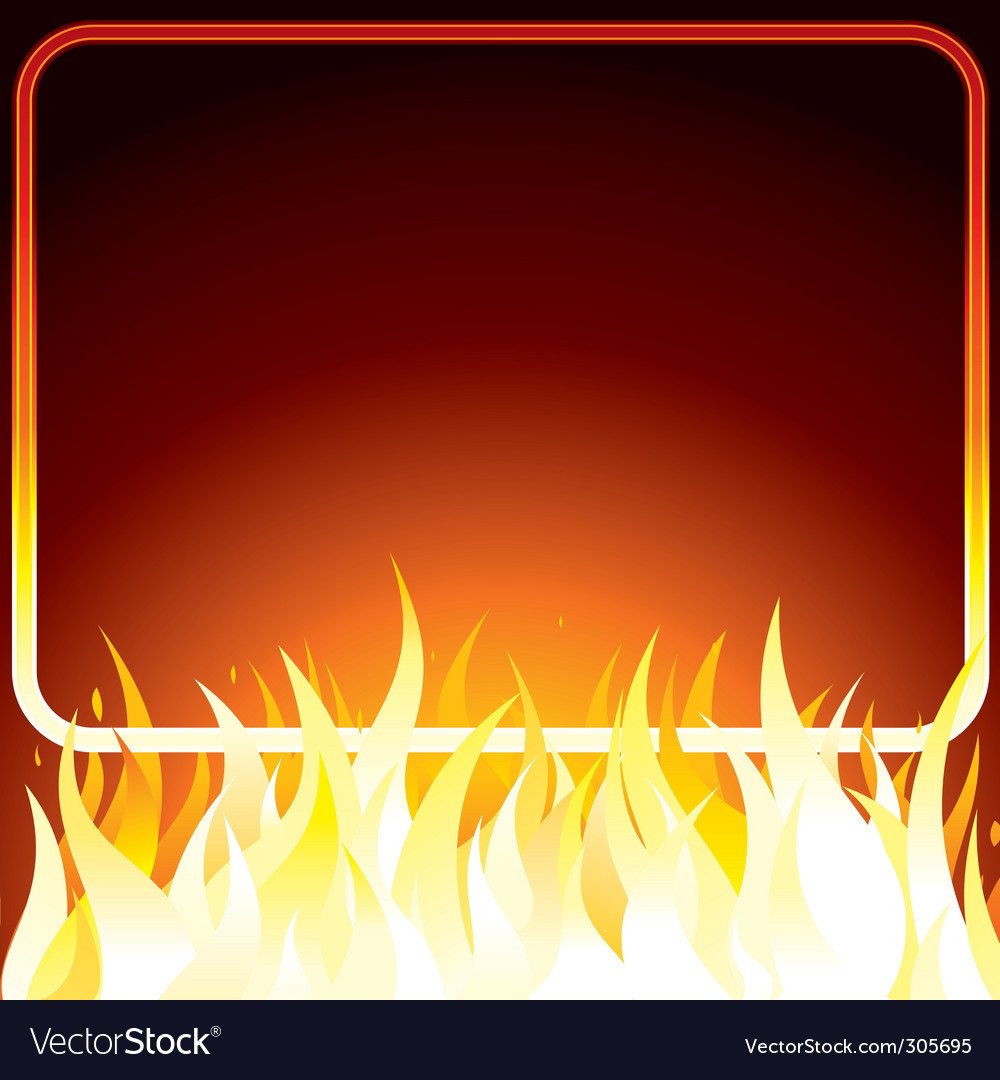 Почему возникает 
пожар
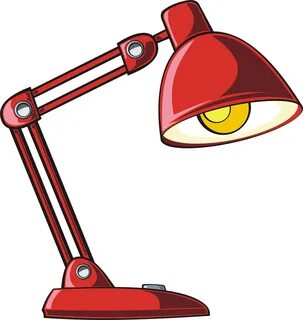 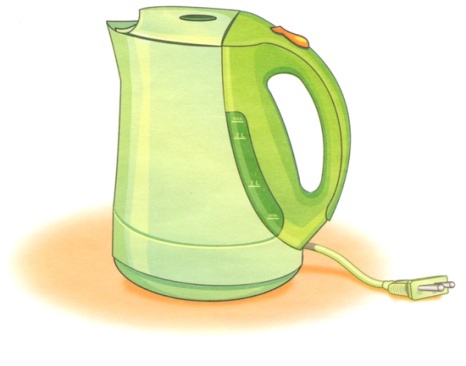 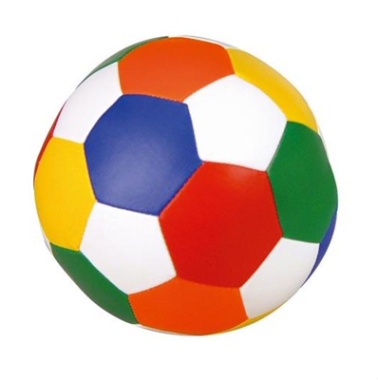 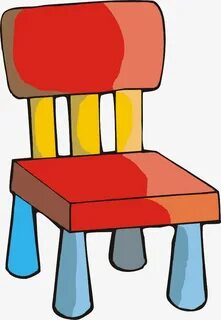 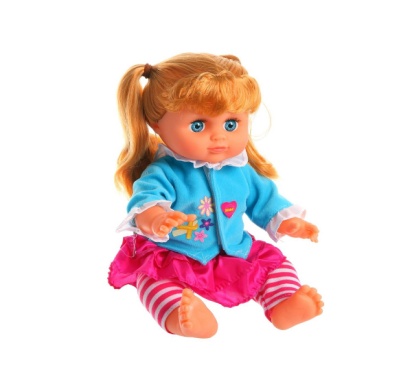 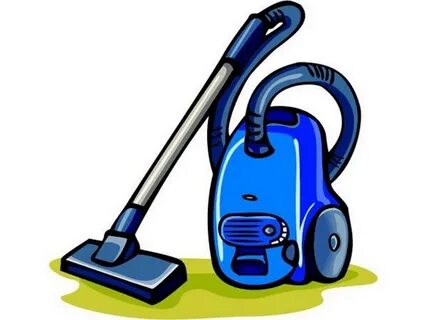 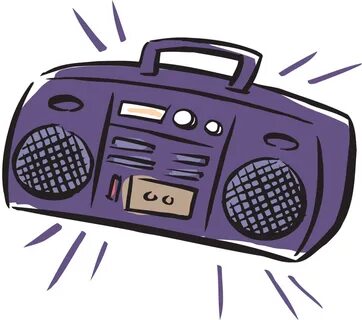 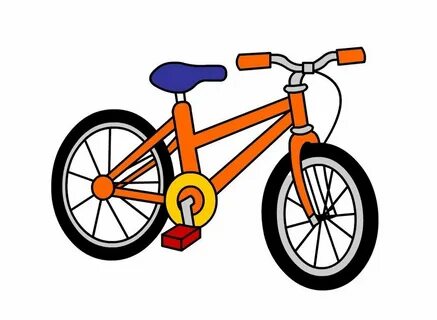 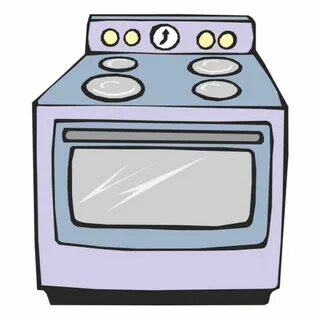 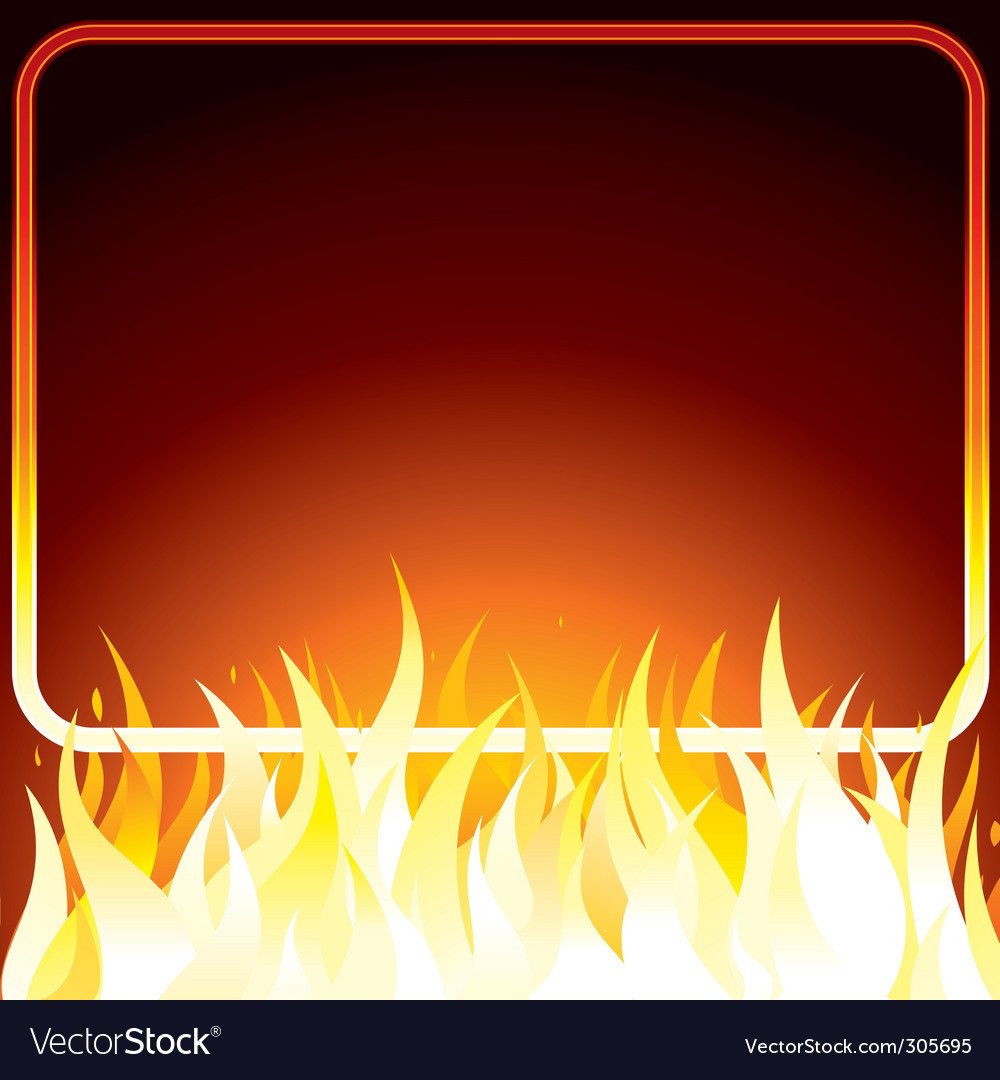 Как вести себя
 при пожаре
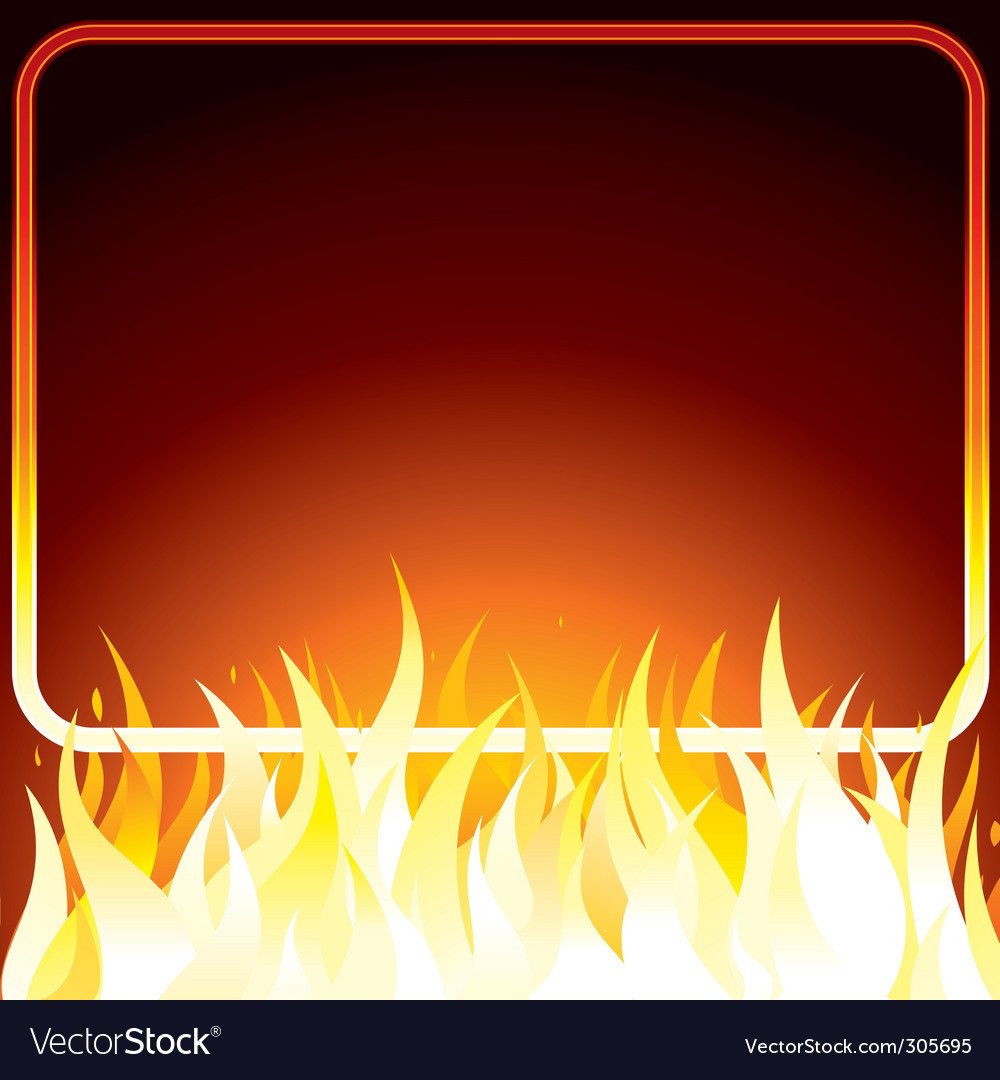 Кто борется 
с пожаром
Пожарный
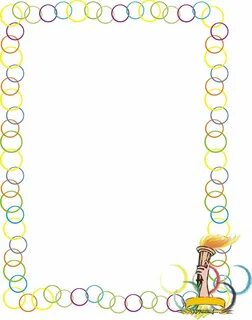 Физминутка
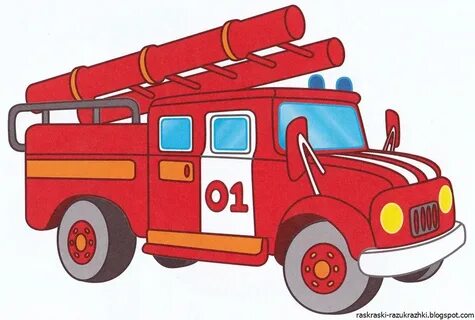 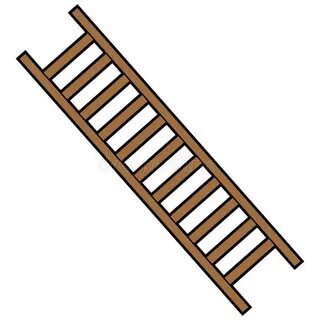 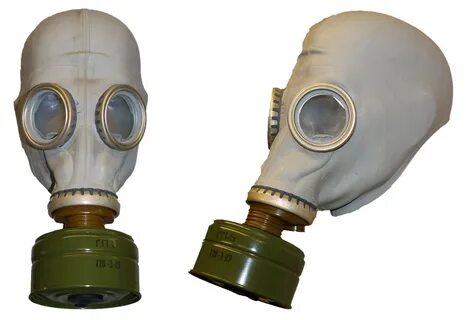 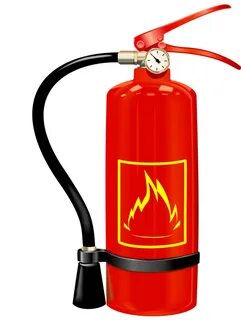 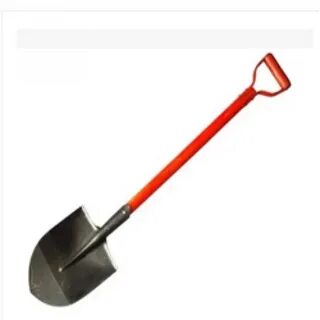 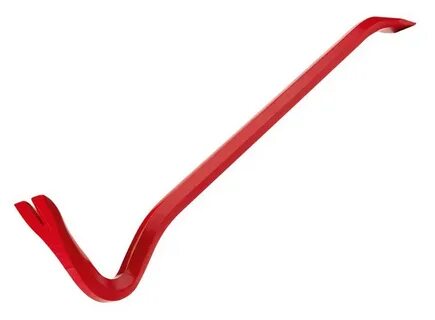 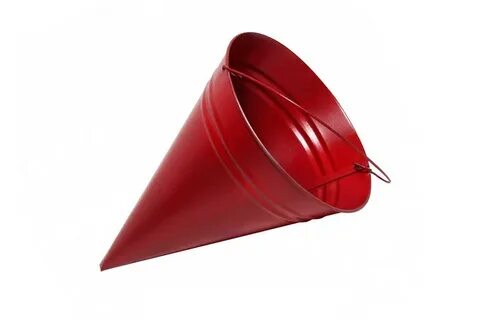 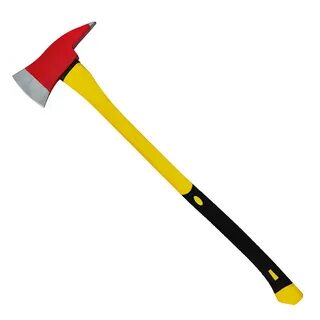 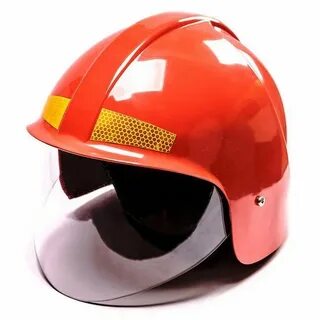 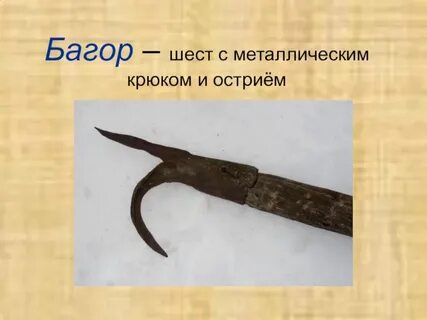 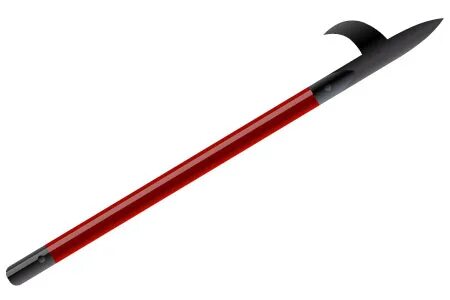 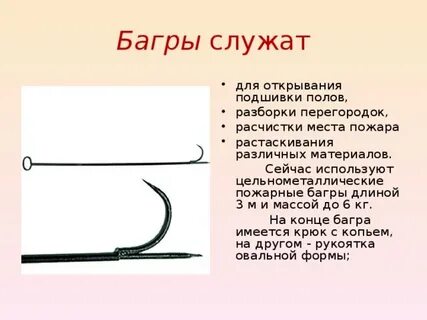 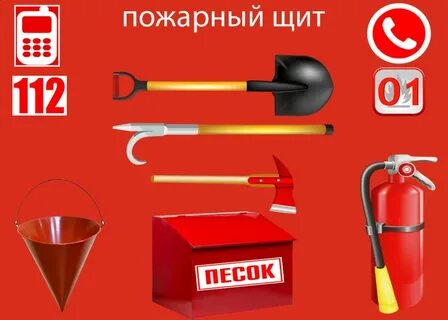 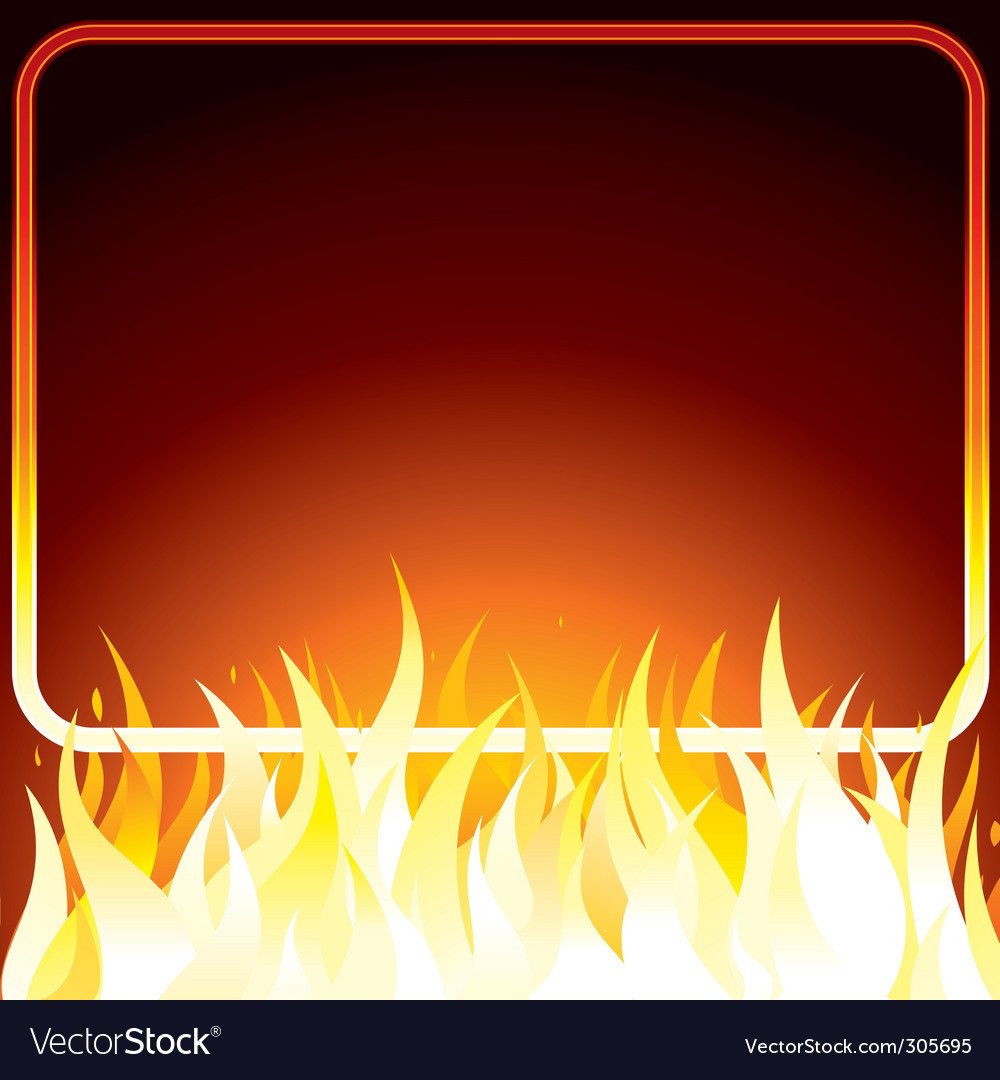 Как не допустить пожар